Title
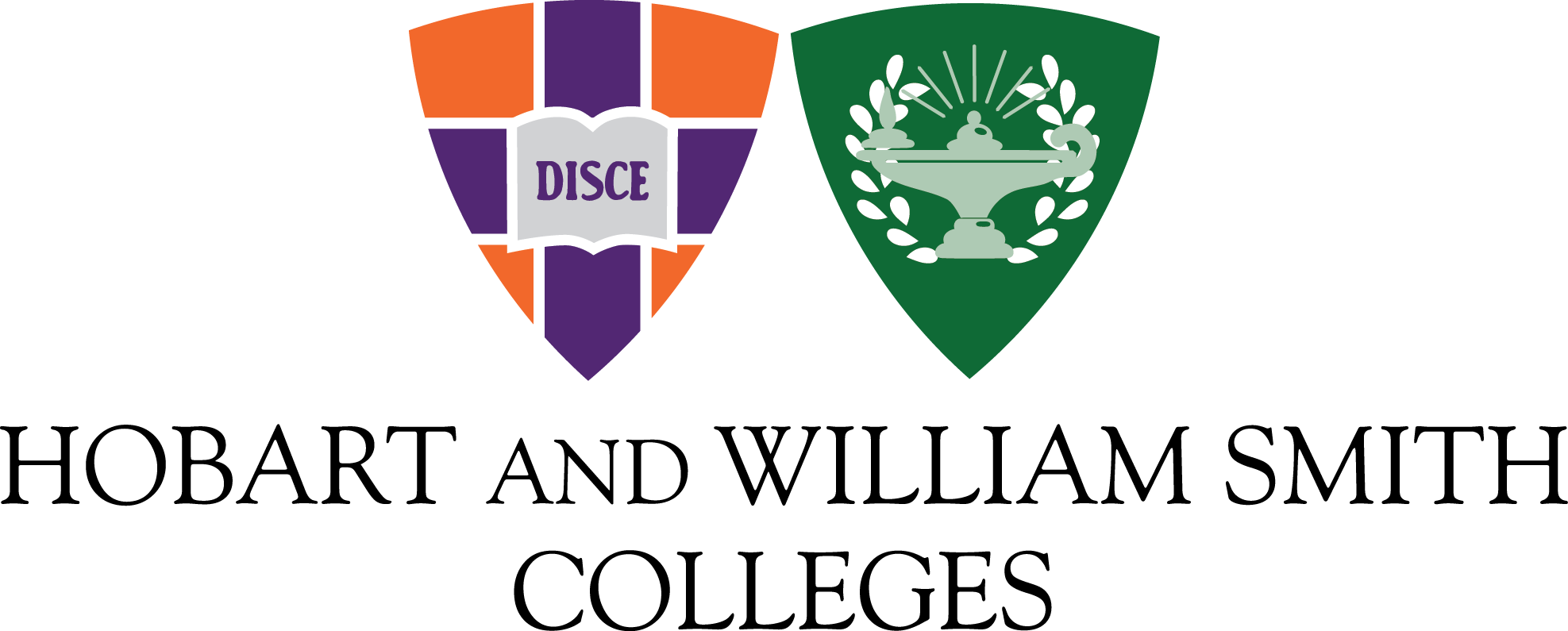 Name(s)
Hobart and William Smith Colleges
Header Text
Header Text
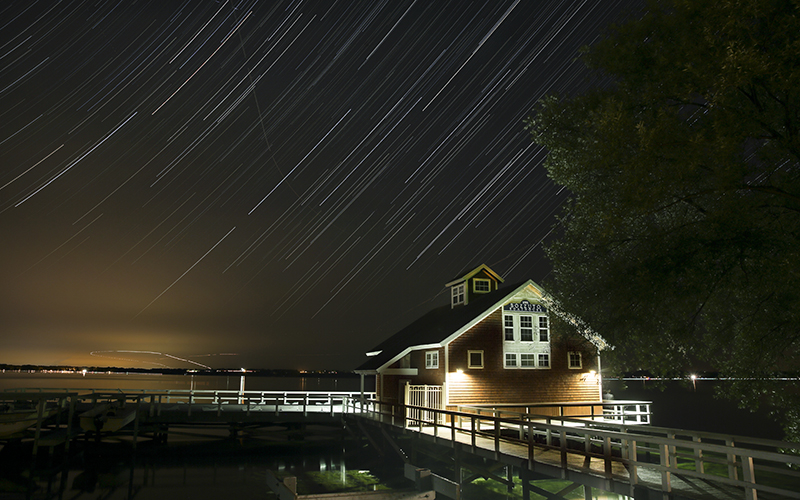 Lorem ipsum dolor sit amet, consectetuer adipiscing elit. In vitae odio. Integer sollicitudin mauris et enim. In pede. Suspendisse ac sapien luctus lorem pharetra auctor. Cras bibendum, purus in feugiat volutpat, justo sapien ullamcorper nibh, sit amet hendrerit dolor lorem vel lorem. Sed varius suscipit leo. Cras eleifend orci et nisl. Suspendisse tristique. Aenean neque. Morbi consectetuer. In tempus, ligula a faucibus ullamcorper, mauris nisi auctor magna, sed pretium dui justo at risus. Nam mi justo, euismod at, tincidunt et, tincidunt a, dolor. Fusce ut purus eu tortor posuere scelerisque. Morbi at dui quis purus aliquam sodales. Aenean nec erat ac arcu ornare porttitor. Sed leo. Cras sagittis, orci quis feugiat vestibulum, turpis enim hendrerit est, eget condimentum sapien lectus sed tortor. Vestibulum sed sapien. 

Morbi at dui quis purus aliquam sodales. Aenean nec erat ac arcu ornare porttitor. Sed leo.
Lorem ipsum dolor sit amet, consectetuer adipiscing elit. In vitae odio. Integer sollicitudin mauris et enim. In pede. Suspendisse ac sapien luctus lorem pharetra auctor. Cras bibendum, purus in feugiat volutpat, justo sapien ullamcorper nibh, sit amet hendrerit dolor lorem vel lorem. Sed varius suscipit leo. Cras eleifend orci et nisl. Suspendisse tristique. Aenean neque. Morbi consectetuer. In tempus, ligula a faucibus ullamcorper, mauris nisi auctor magna, sed pretium dui justo at risus. Nam mi justo, euismod at, tincidunt et, tincidunt a, dolor. Fusce ut purus eu tortor posuere scelerisque. Morbi at dui quis purus aliquam sodales. Aenean nec erat ac arcu ornare porttitor. Sed leo. Cras sagittis, orci quis feugiat vestibulum, turpis enim hendrerit est, eget condimentum sapien lectus sed tortor. Vestibulum sed sapien. 

Morbi at dui quis purus aliquam sodales. Aenean nec erat ac arcu ornare porttitor. Sed leo
Caption
Header Text
Lorem ipsum dolor sit amet, consectetuer adipiscing elit. In vitae odio. Integer sollicitudin mauris et enim. In pede. Suspendisse ac sapien luctus lorem pharetra auctor. Cras bibendum, purus in feugiat volutpat, justo sapien ullamcorper nibh, sit amet hendrerit dolor lorem vel lorem. Sed varius suscipit leo. Cras eleifend orci et nisl. Suspendisse tristique. Aenean neque. Morbi consectetuer. In tempus, ligula a faucibus ullamcorper, mauris nisi auctor magna, sed pretium dui justo at risus. Nam mi justo, euismod at, tincidunt et, tincidunt a, dolor. Fusce ut purus eu tortor posuere scelerisque. Morbi at dui quis purus aliquam sodales. Aenean nec erat ac arcu ornare porttitor. Sed leo. Cras sagittis, orci quis feugiat vestibulum, turpis enim hendrerit est, eget condimentum sapien lectus sed tortor. Vestibulum sed sapien. 

Morbi at dui quis purus aliquam sodales. Aenean nec erat ac arcu ornare porttitor. Sed leo. Cras sagittis, orci quis feugiat vestibulum, turpis enim hendrerit est, eget condimentum sapien lectus sed tortor. Vestibulum sed sapien. 	

Morbi at dui quis purus aliquam sodales. Aenean nec erat ac arcu ornare porttitor. Sed leo.
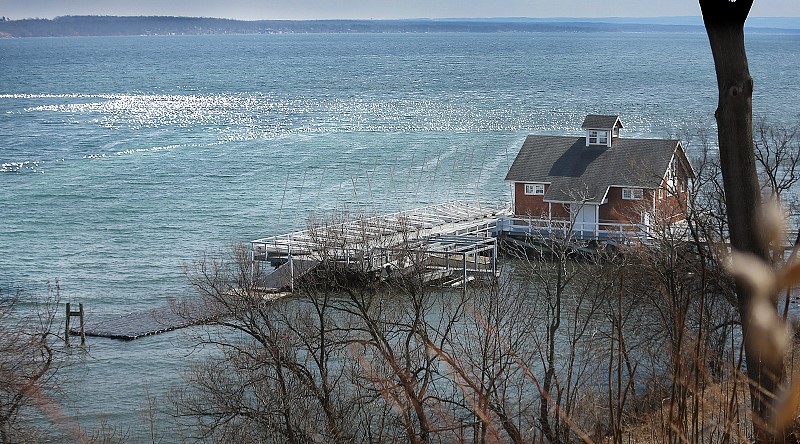 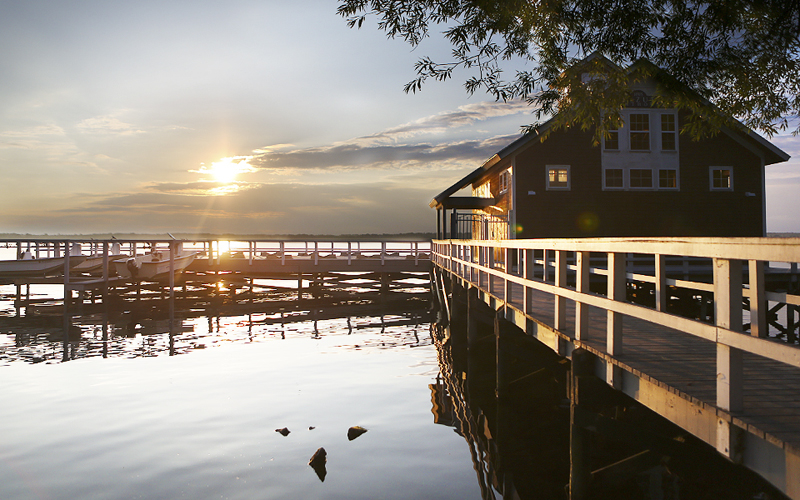 Caption
Caption